Гордость Саратовской земли
Чемпионы - паралимпийцы
Несколько лет наш регион представляют  спортсмены школы «Реабилитация и физкультура» Саратовской области на различных европейских и мировых соревнованиях
Константин Лисенков на чемпионате Европы завоевал три золотых медали в плавании на спине на разных дистанциях.
Саратовские пловцы – паралимпийцы  (люди с различными нарушениями ОДА) прочно удерживают призовые места на международных соревнованиях
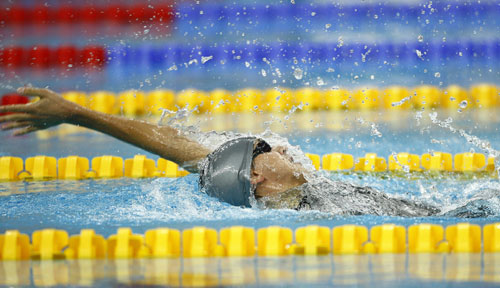 Три золотых медали в копилке российских паралимпийцев!Константин Лисенков и Евгения Трушникова
Саратовские паралимпийцы отличились на чемпионате мира 2010года:
Шестеро из них завоевали бронзовые, серебрянные и золотые медали в общем командном зачете по стрельбе из пневмотического оружия
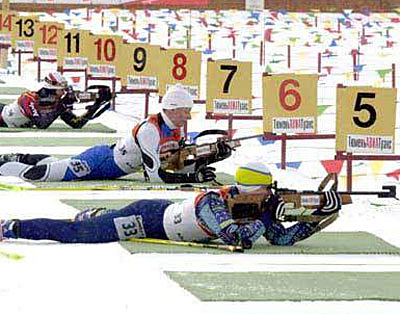 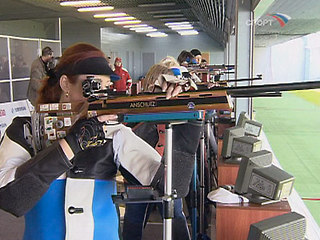 Юные спортсмены готовятся к соревнованиям.
В 2010 году на чемпионате мира по лыжам саратовский спортсмен Сергей Горячев стал сурдолимпийцем в зимних видах спорта, завоевав золотую медаль в слаломе.
В командной борьбе наша сборная заняла почетное третье место и привезла на родину бронзовую медаль
Международный турнир - 2011 по настольному тенису принес России серебрянную и бронзовую награды, лучшей была Юлия Овсянникова.
Подготовка спортсменов по фехтованию к                                                      международному турниру
Спортсмены – колясочники готовятся к решающим международным стартам.
В беговых дисциплинах наш спортсмен - Алексей Ашапатов пятый год занимает призовые места на различных соревнованиях
Наши «золотые герои»!!!
Домой с Победой!
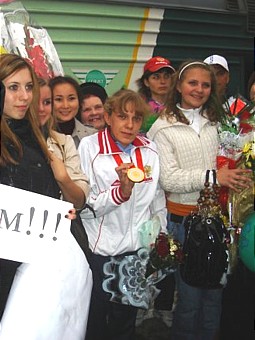 И даже уйдя из большого спорта наши паралимпийцы продолжают вести активный образ жизни, привлекая к туризму и занятиям спортом жителей нашего города
Каждый зимний сезон наши лыжники открывают специальным забегом под девизом «Физическая культура для всех».
Так, в июле 2011 года Состоялся туристический слет саратовских спортсменов-инвалидов.
Российский президент и правительство РФ высоко оценило вклад паралимпийцев в развитие спорта и туризма.
26 декабря юные саратовские спортсмены поедут в Москву, чтобы принять участие в слете юных спортсменов «Олимпийские надежды России!"
Спасибо за внимание